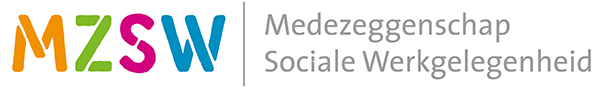 Van gelijk hebben naar gelijk krijgen
treffend het woord voeren op het overleg
Wat leer je vandaag?
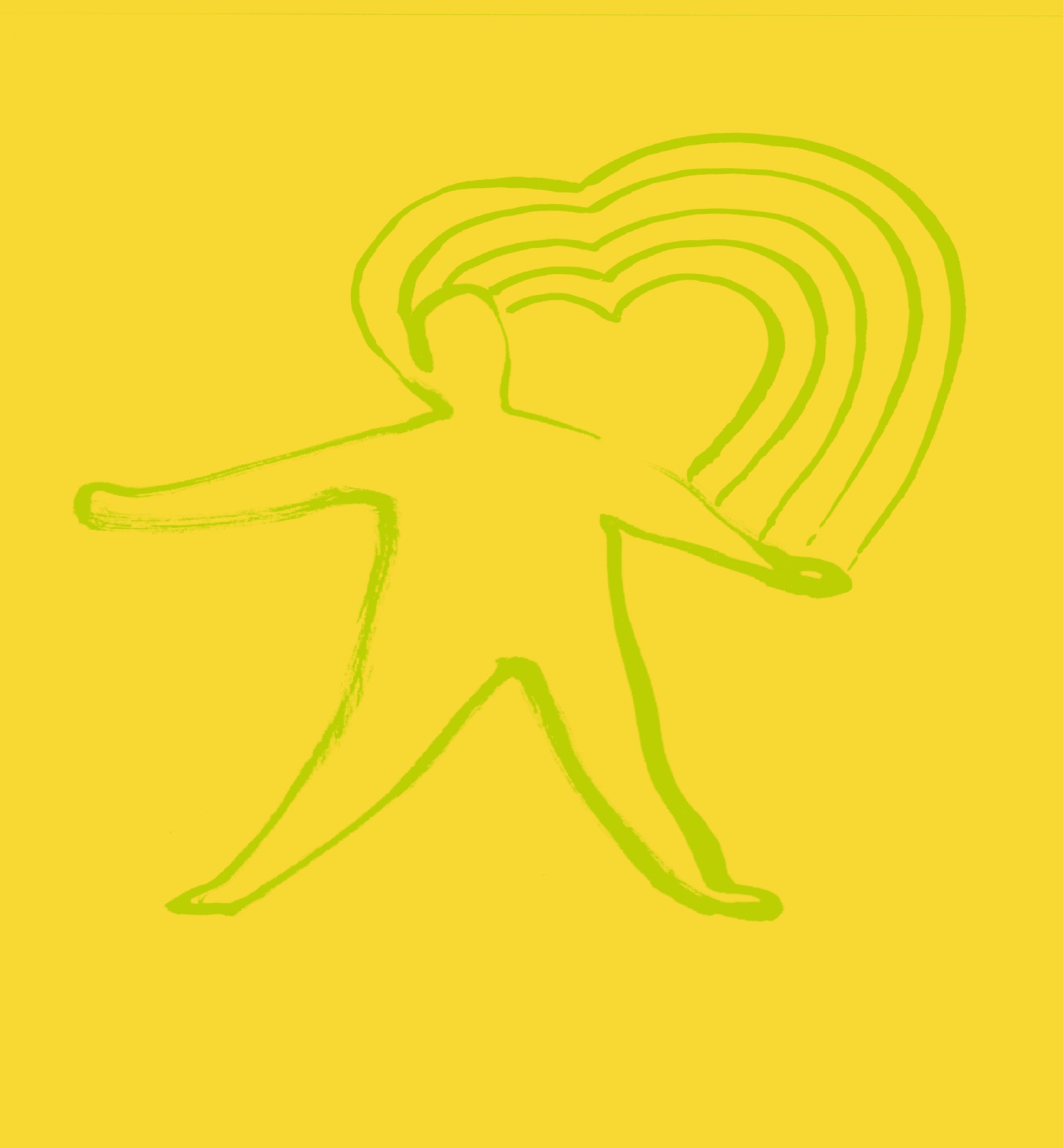 Je kent de vier vragen van een pitch

Je weet wanneer je een pitch gebruikt

Je oefent met een eigen (persoonlijke) pitch

en je verbetert je pitch in enkele stappen
Van gelijk hebben naar gelijk krijgen
Inhoud van de workshop
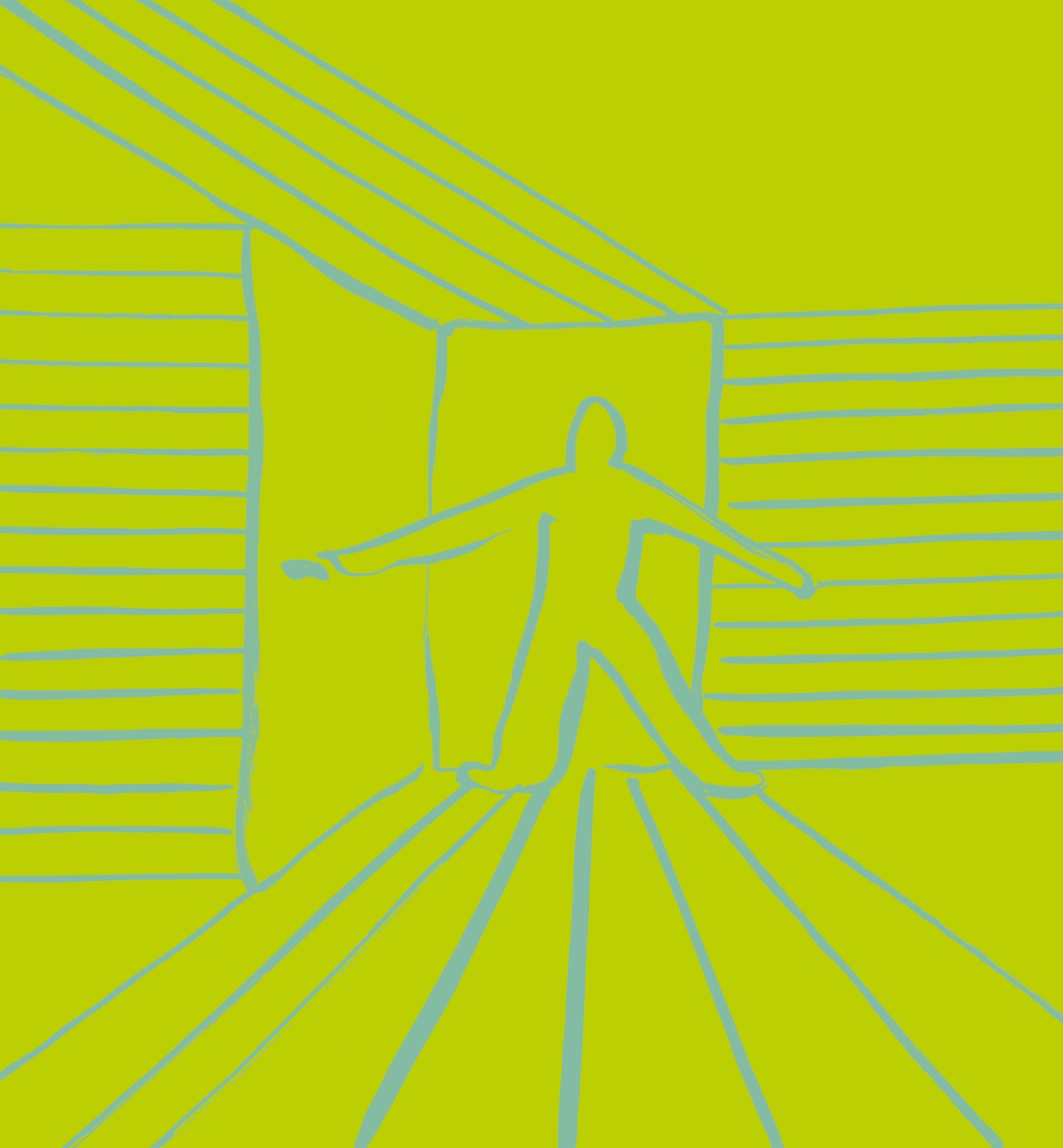 Voorbeeldpitch: de inleider stelt zich voor 

Opzet van een pitch : basisschema en soorten pitches

Gebruiksmogelijkheden binnen de OR

Zelf werken aan een pitch in drie stappen
Van gelijk hebben naar gelijk krijgen
Pitchen: basisschema
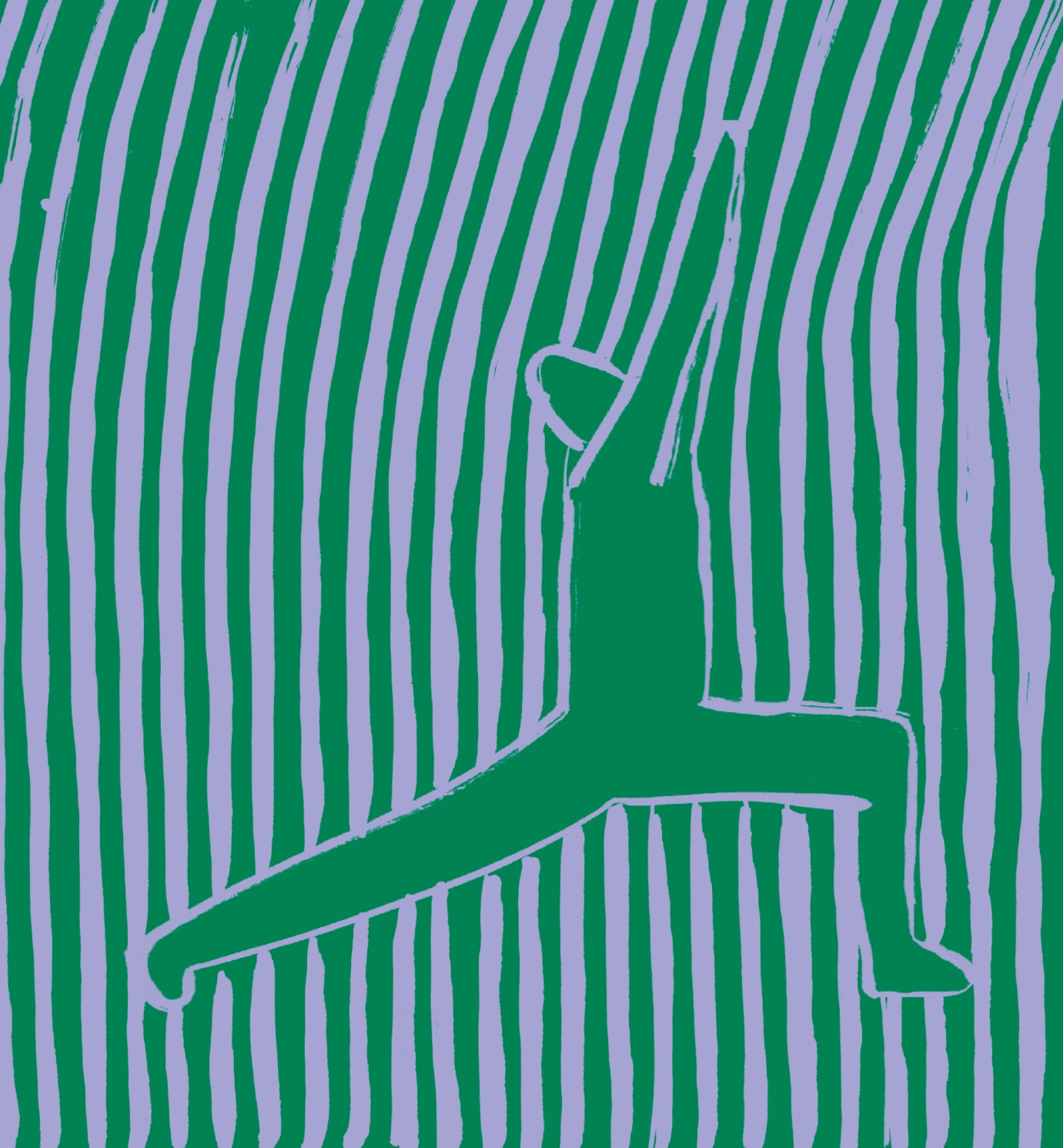 Persoonlijke pitch:

Ik ben … / wat mij beweegt

Ik doe …

Zodat …

Call to action
Van gelijk hebben naar gelijk krijgen
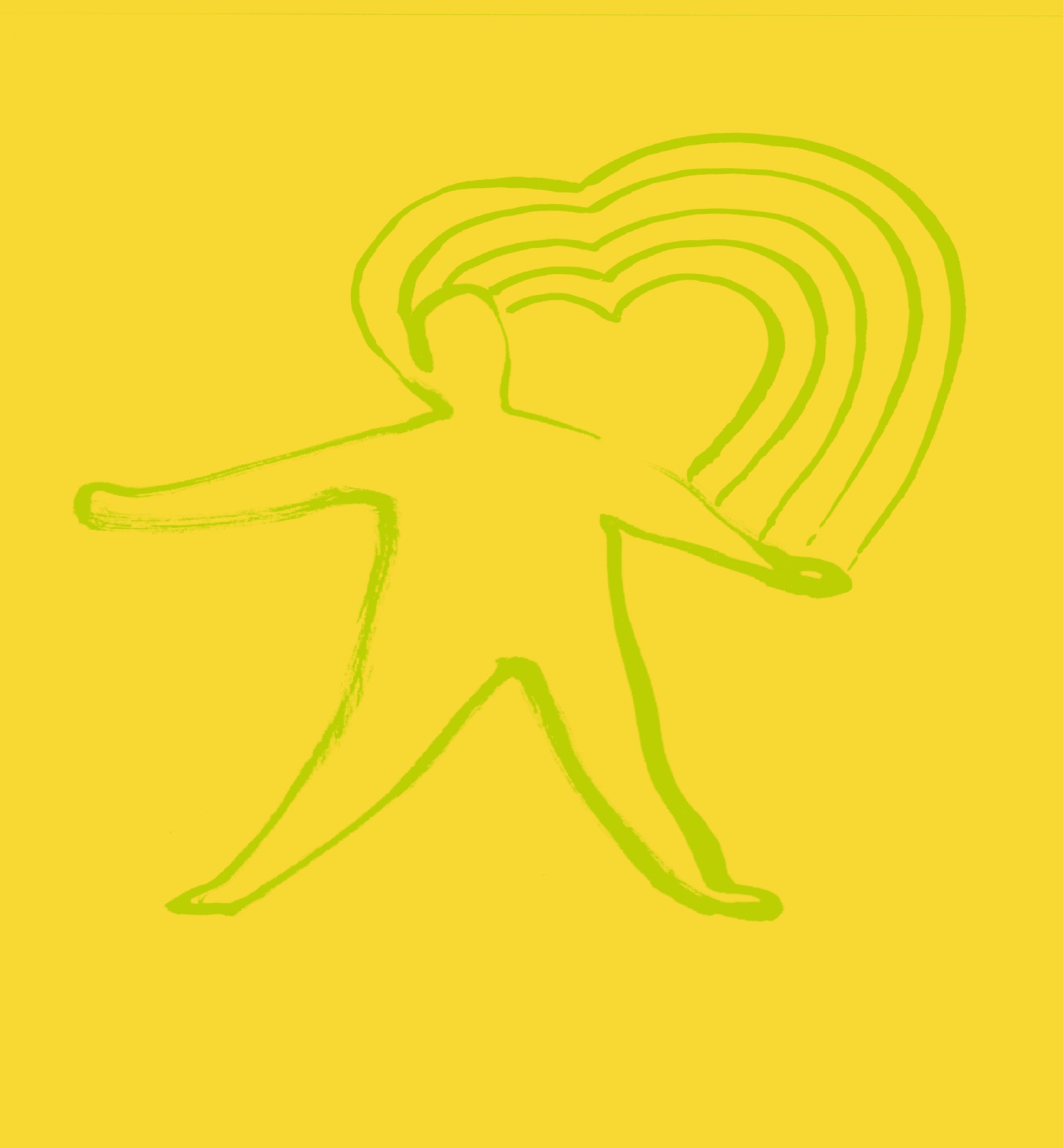 Inhoudelijke (zakelijke) pitch:

Herkenbaar probleem

Wat triggert

Herkenbare oplossing

Call to action
Van gelijk hebben naar gelijk krijgen
Pitchen in de OR
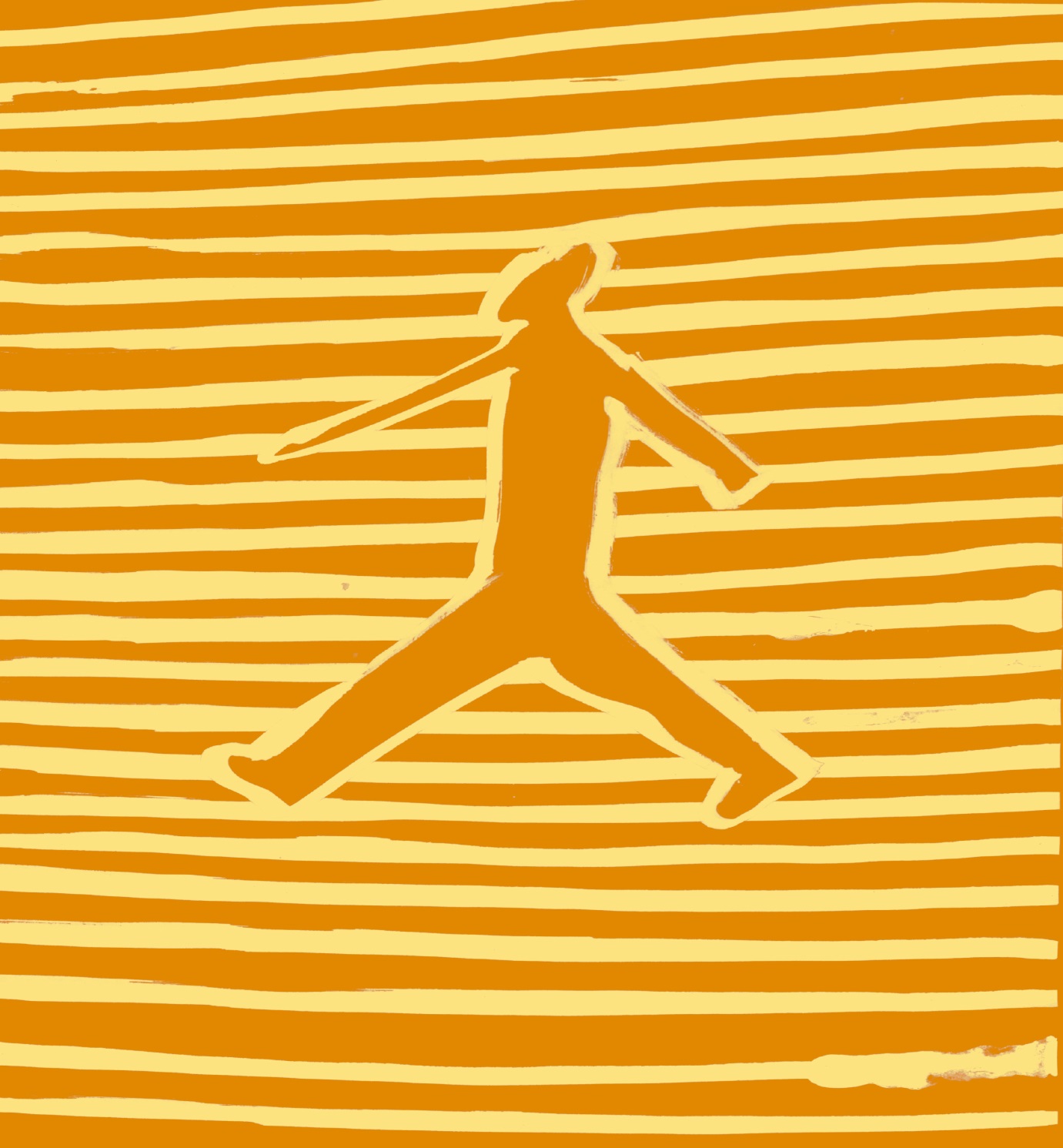 Wat heb je aan een pitch in de OR?

Jezelf voorstellen

Bij verkiezingen

Je mening overtuigend geven in de OR

Gelijk krijgen (deels) van je bestuurder

De achterban op de hoogte brengen
Van gelijk hebben naar gelijk krijgen
Werken aan je eigen pitch
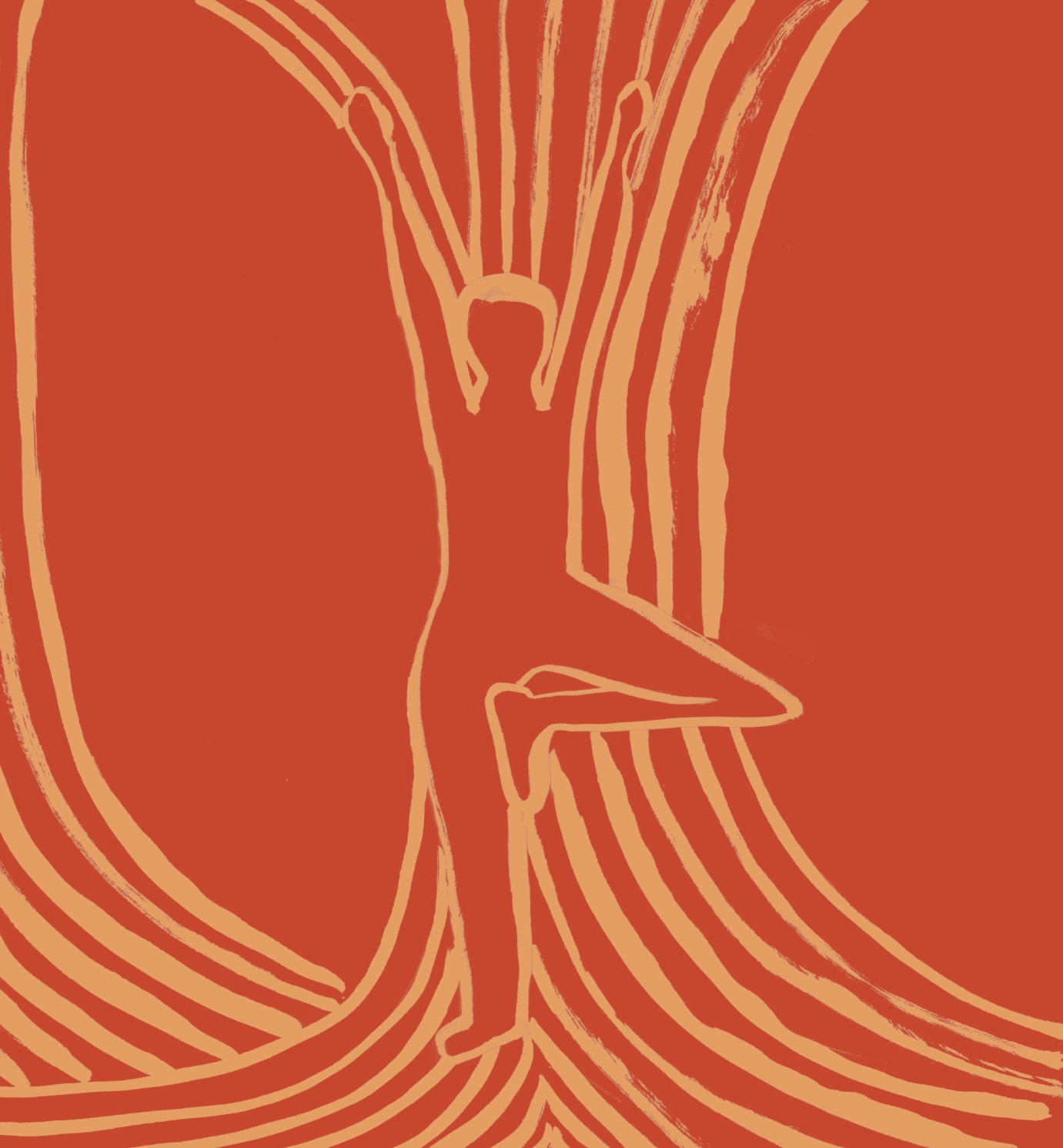 1. Stel je leidinggevende vraagt je wat je in de OR doet…


Wat zou jij dan zeggen??
Van gelijk hebben naar gelijk krijgen
Opdracht 1 (Structuur)
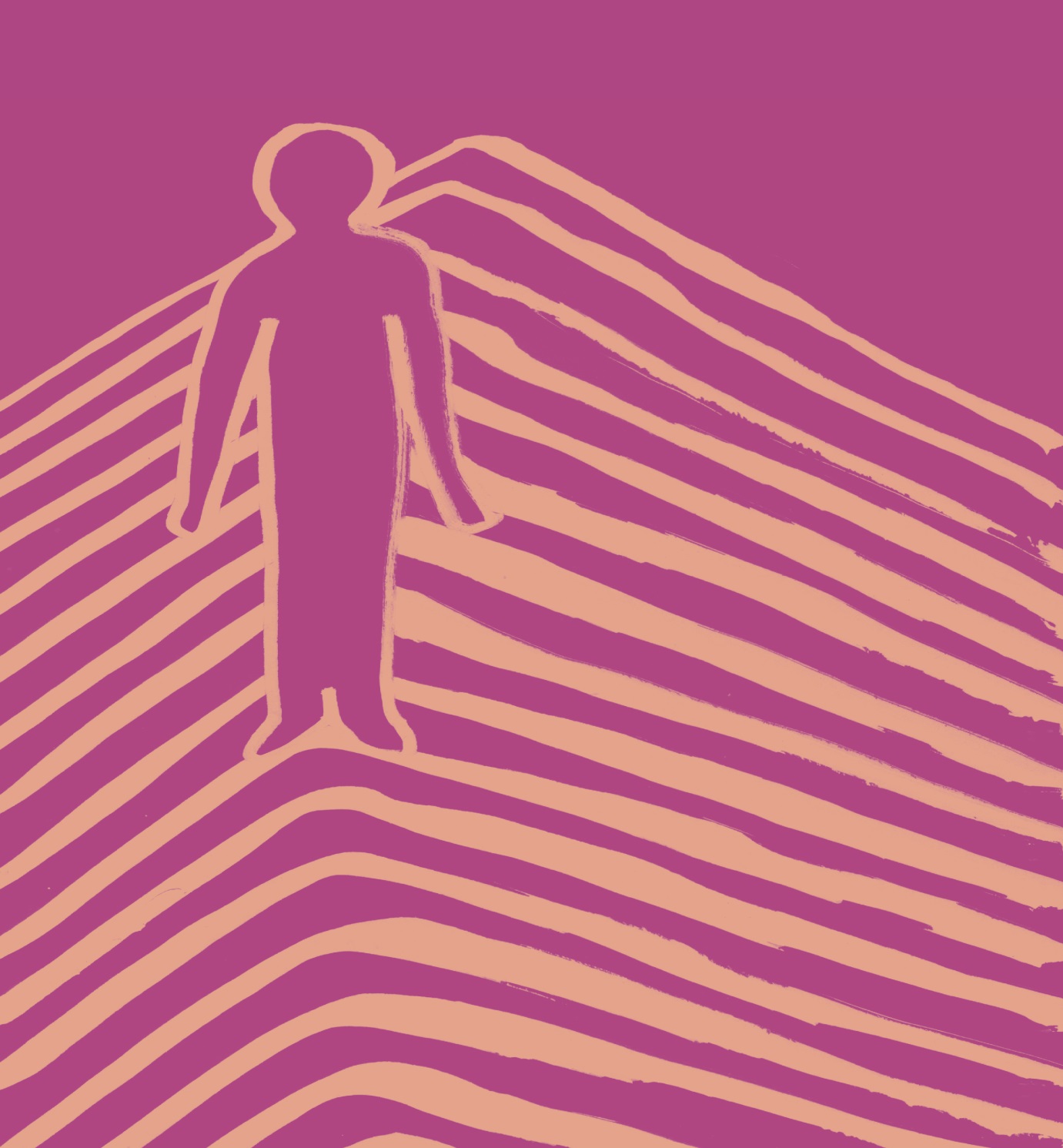 Maak je eigen basisvoorstelpraatje
als OR-lid (persoonlijke pitch)

Schema is:

Ik / Als OR-lid … A (= wat ik doe)

Door B (= wat ik inzet)

Zodat C (= wat het oplevert)

Wat ik van jou wil is D
Van gelijk hebben naar gelijk krijgen
Opdracht 1 (Structuur)
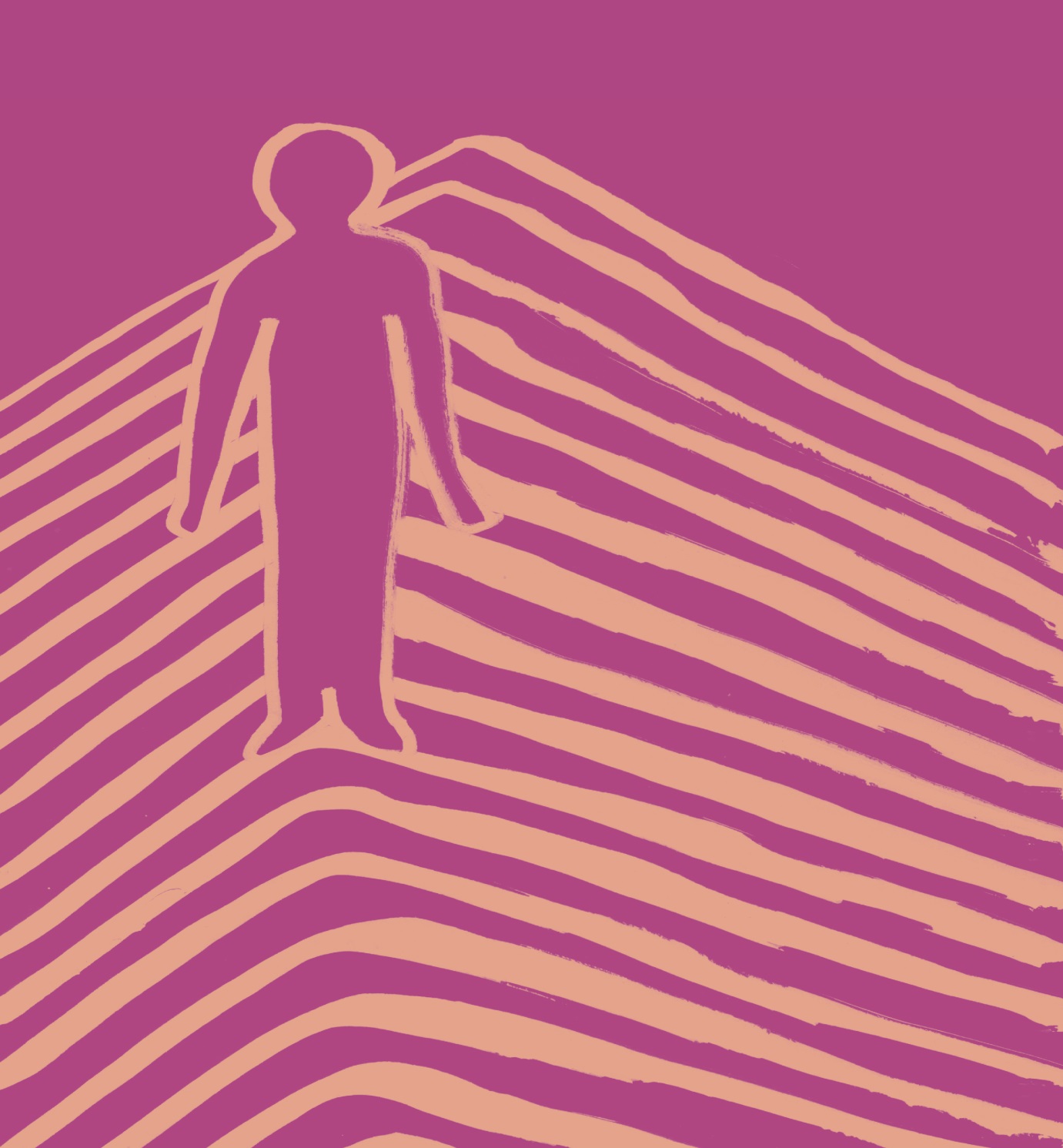 Of: maak je eigen basisvoorstelpraatje
Vanuit je afdeling (zakelijke pitch

Schema is:

 Wat vaak nu mis gaat A (probleem)

Waar dat door komt… B (trigger)

Wat je aan me hebt als OR-lid is… C (herkenbare oplossing)

Wat ik van je wil is D
Van gelijk hebben naar gelijk krijgen
Binnen Zonder Kloppen
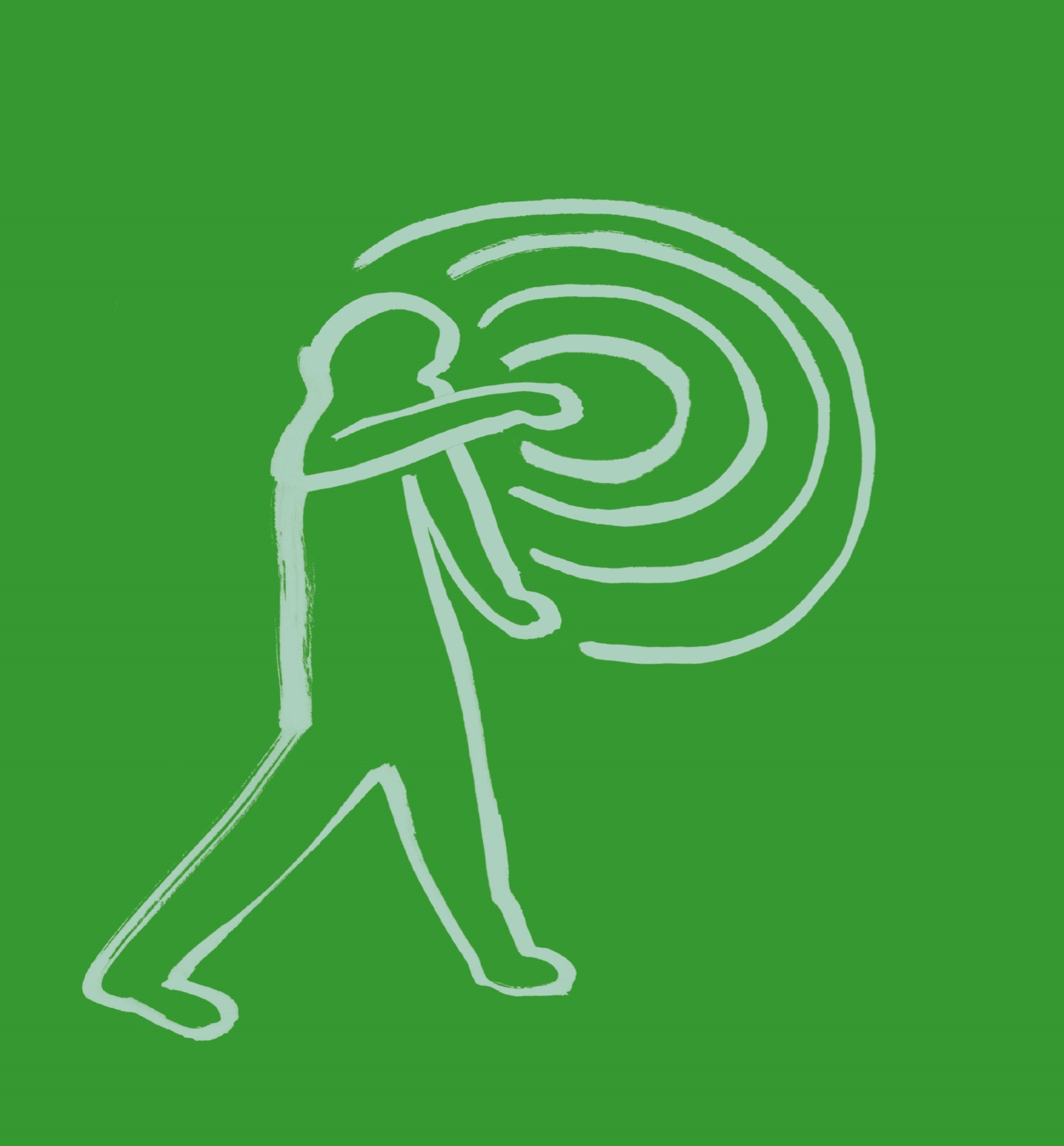 Drie belangrijke onderdelen:


1. Opbouw  (vaste structuur)

 2. De binnenkomer (aandacht)

3. Gemeenschappelijke belang (welwillendheid)
Van gelijk hebben naar gelijk krijgen
Aandacht
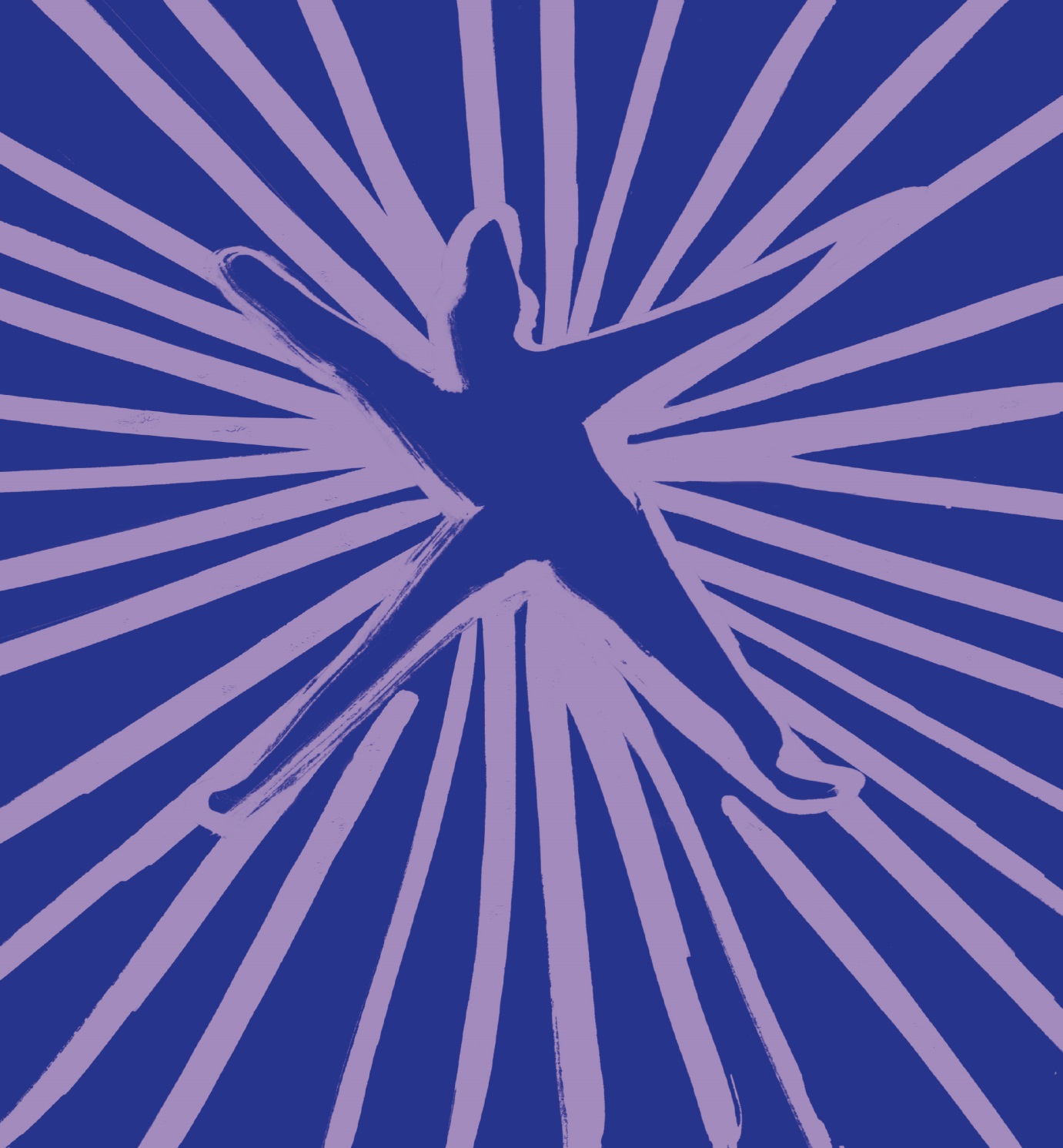 Inleiding
Verrassen
Belang onderstrepen
Anekdotes
Origineel
......
Van gelijk hebben naar gelijk krijgen
Welwillendheid vergroten
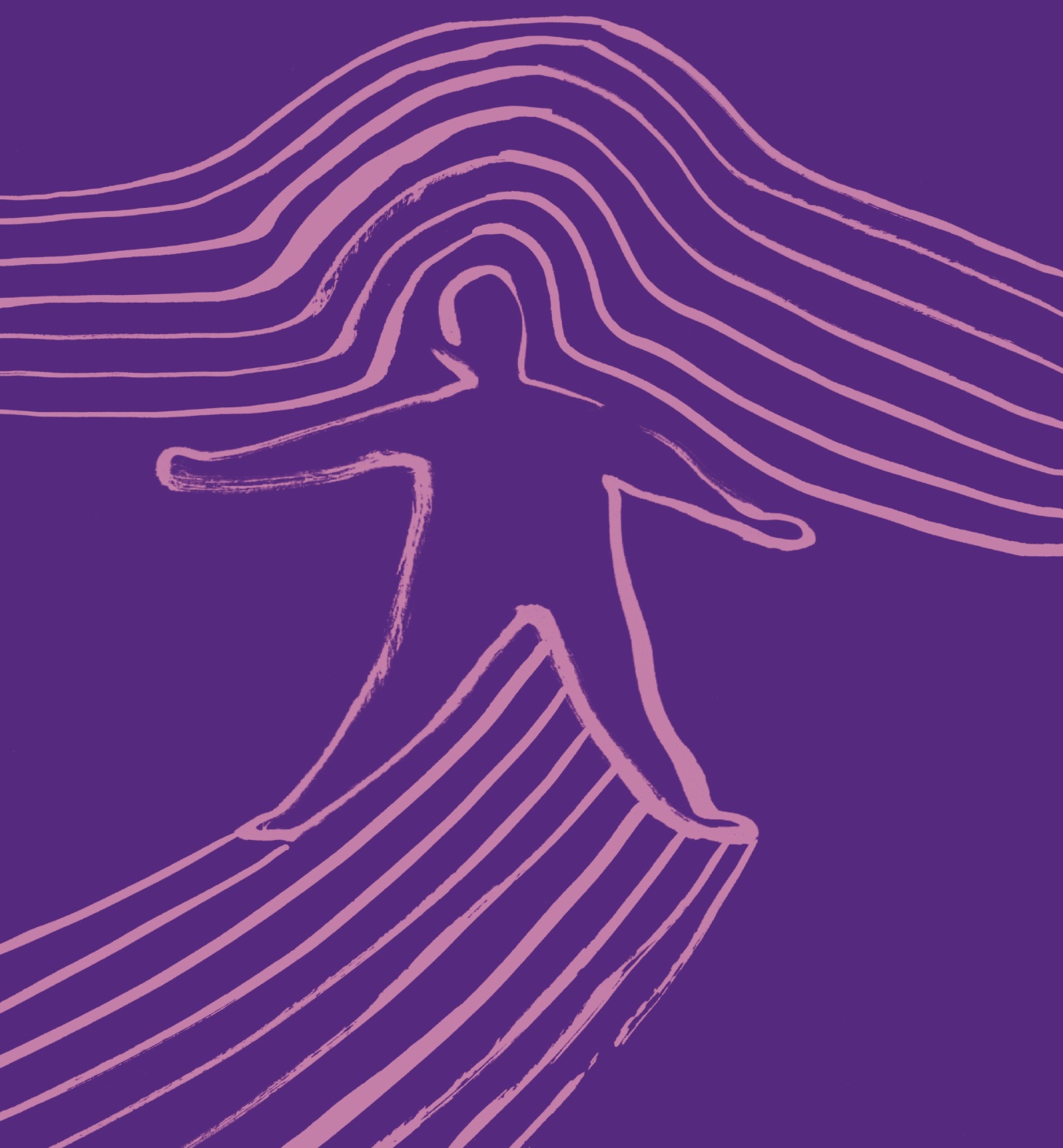 Gedeelde waarde

Geloofwaardigheid

Verbinden
Van gelijk hebben naar gelijk krijgen
Afsluitend: call to action
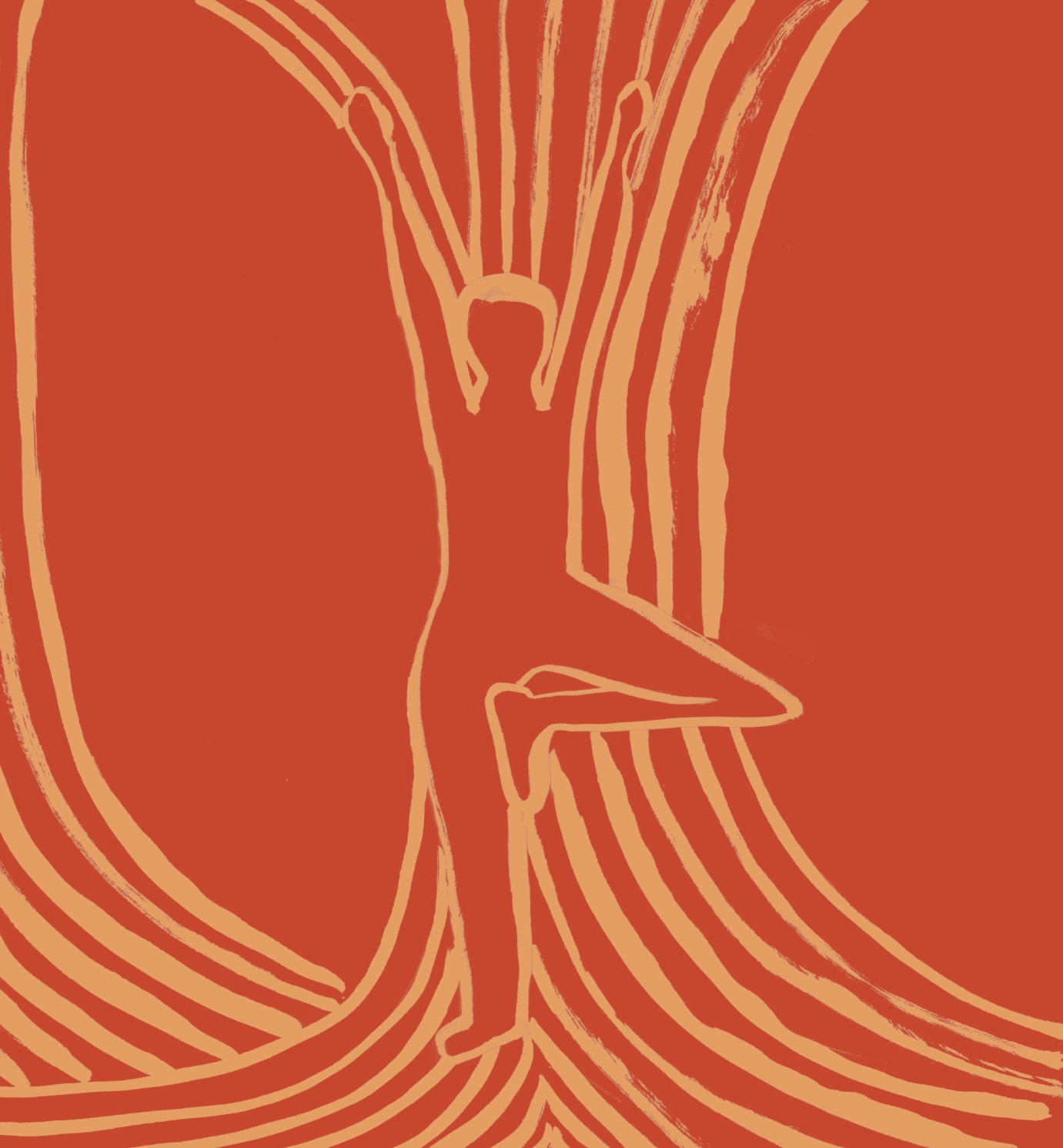 Wat is je voornemen met deze pitch, 
Wat wil je dat de ander doet?
Van gelijk hebben naar gelijk krijgen